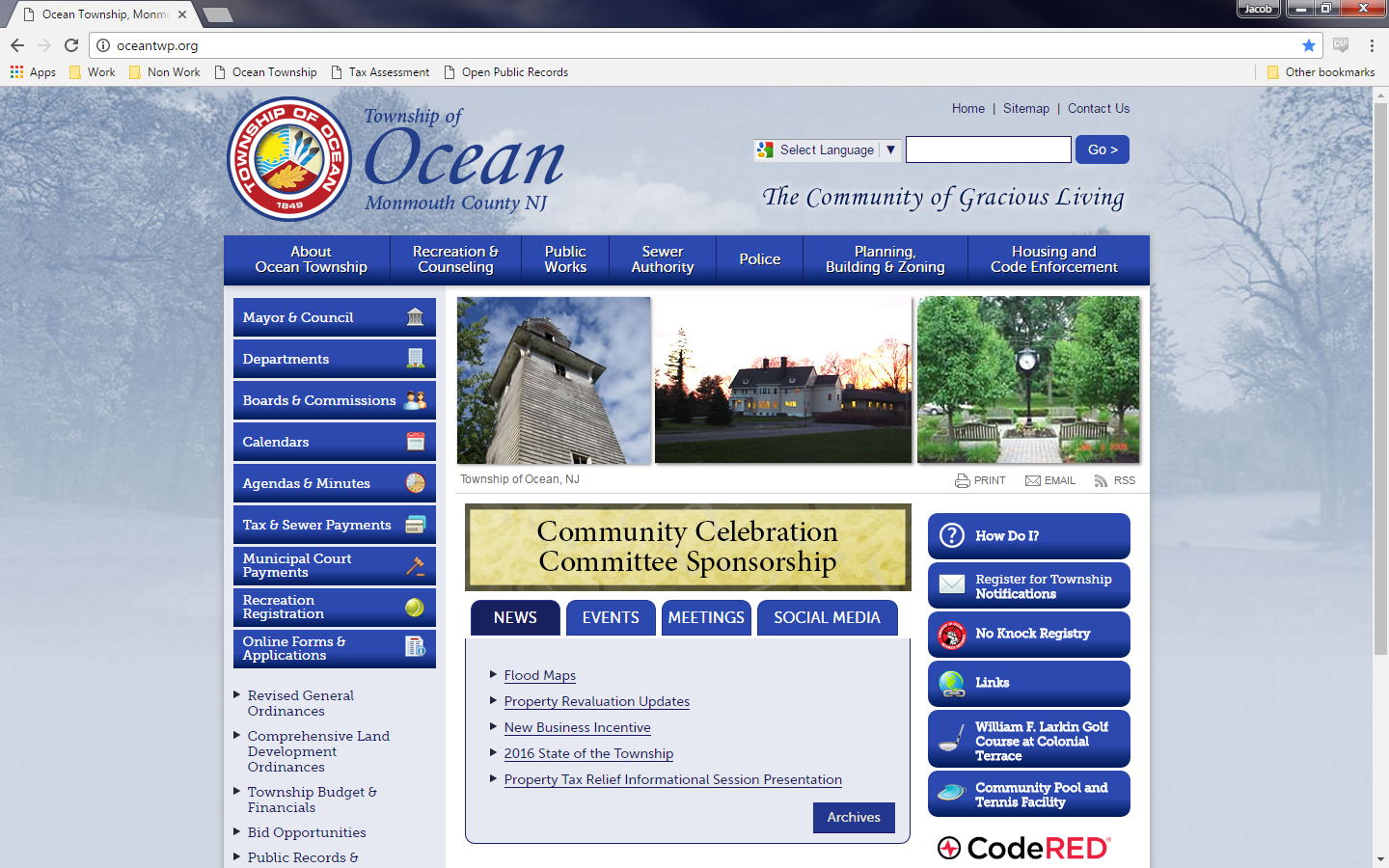 To Access the Assessor’s Resources select departments below
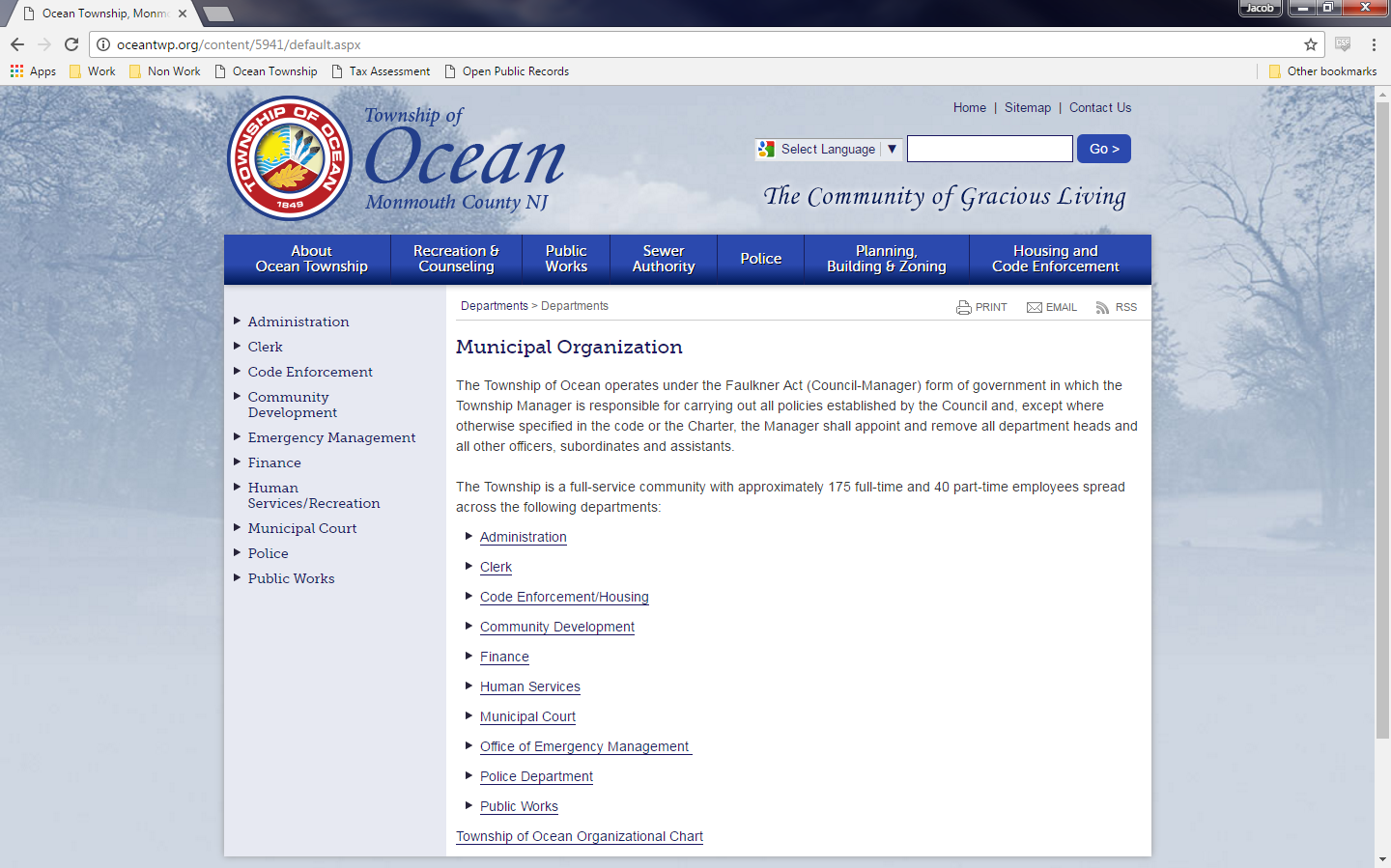 Choose Finance
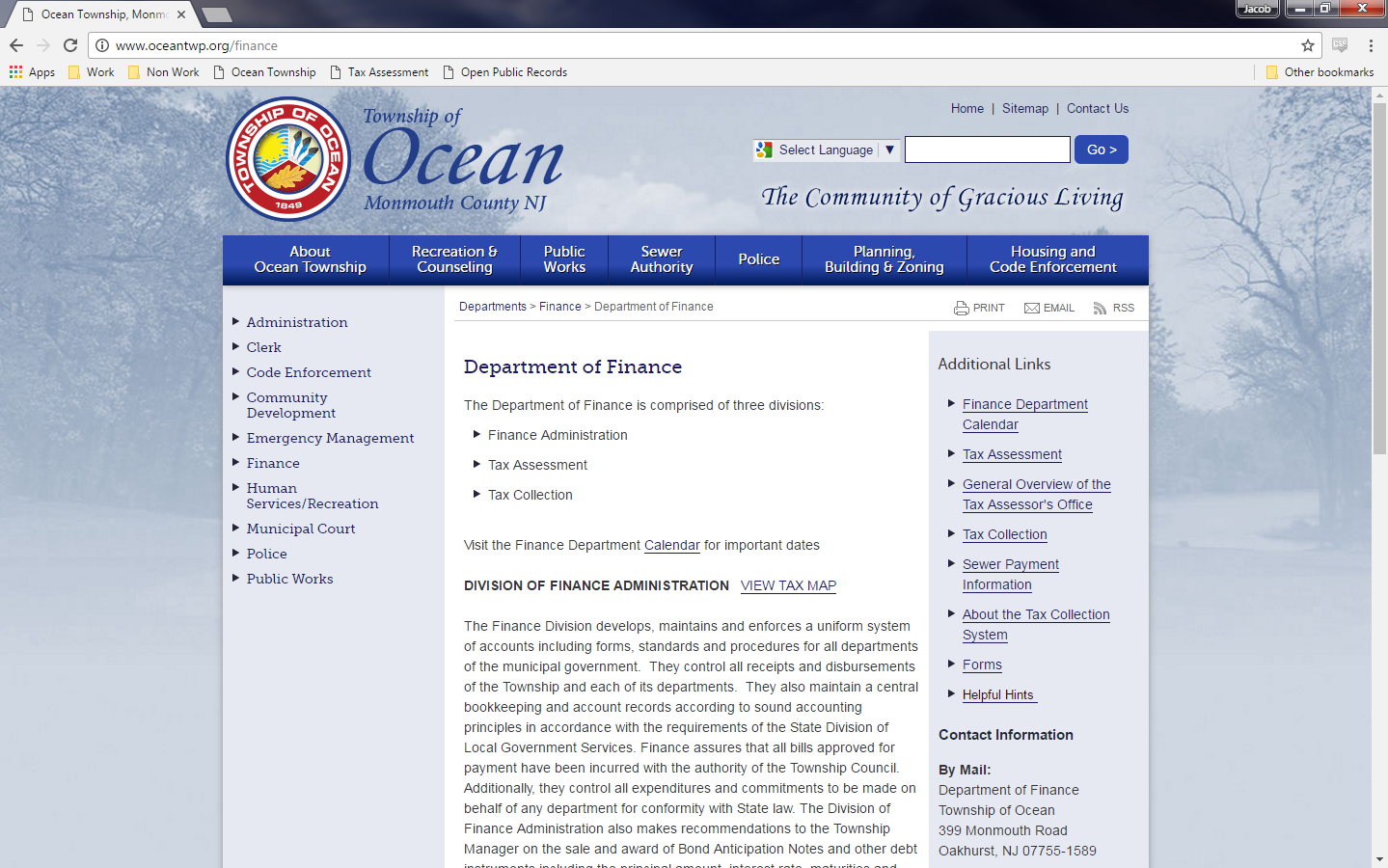 Select Tax Assessment
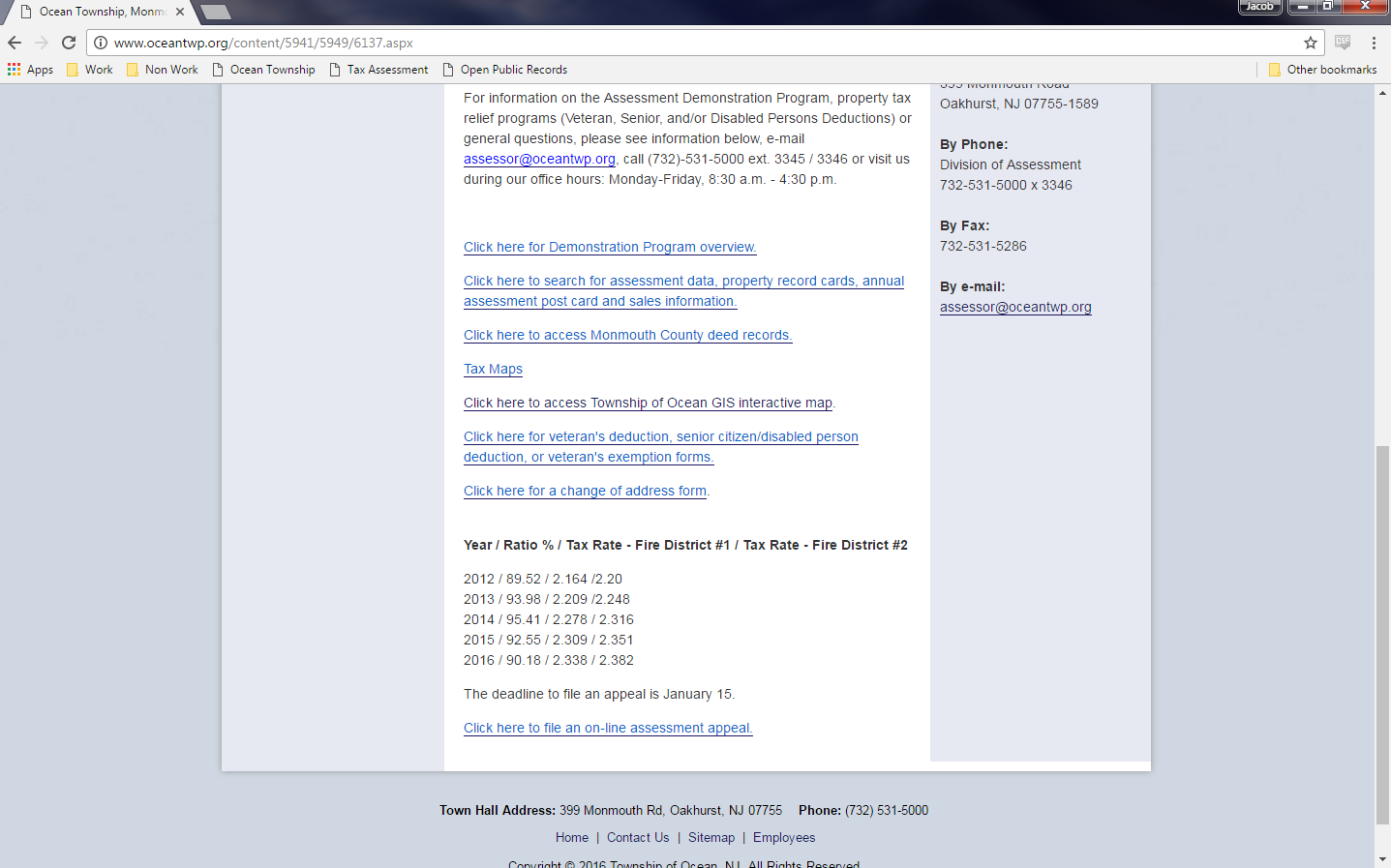 For Property information, Sales Data, and Assessor Records (post cards and Property Cards choose here
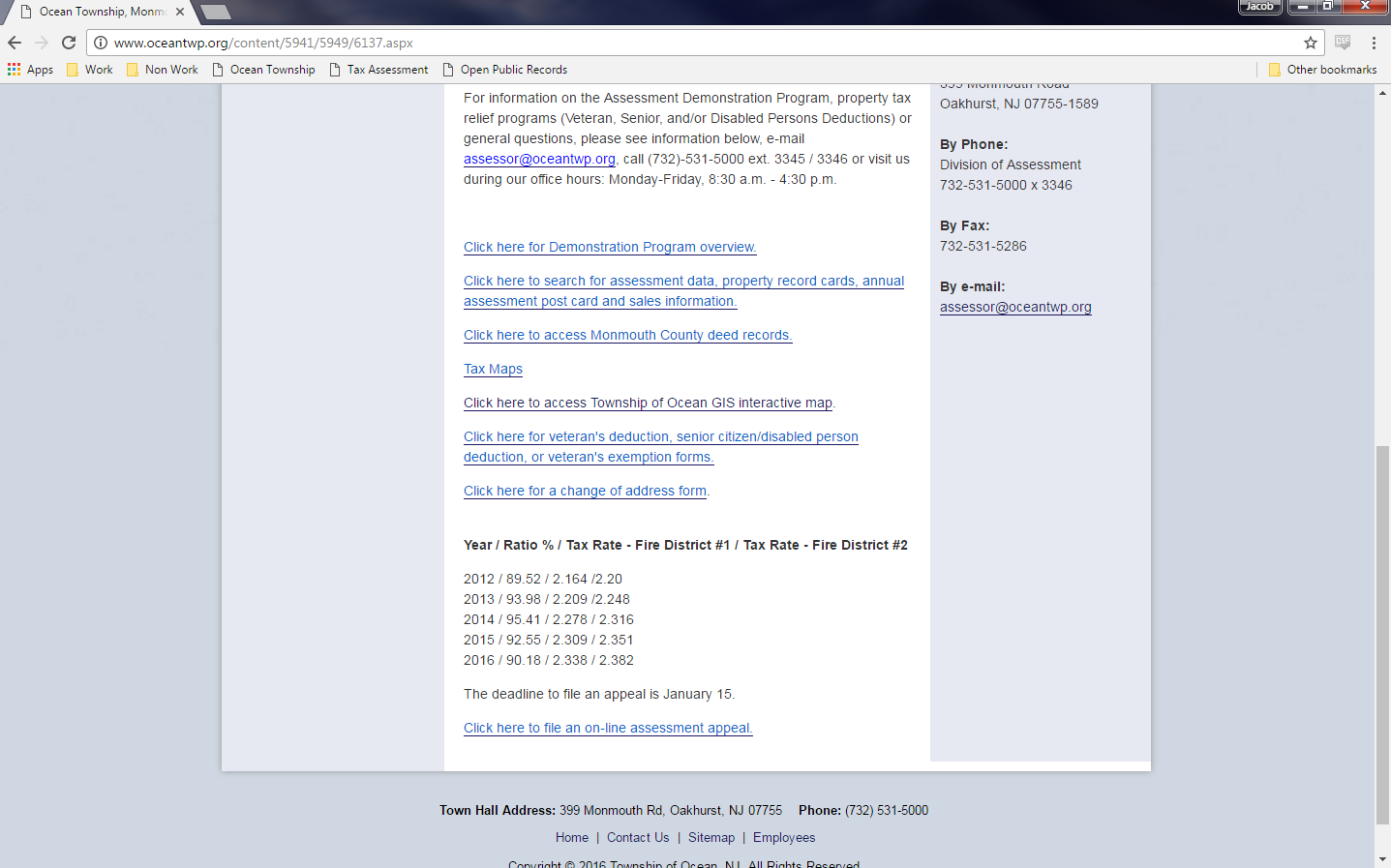 Appeals can be filed via this link.
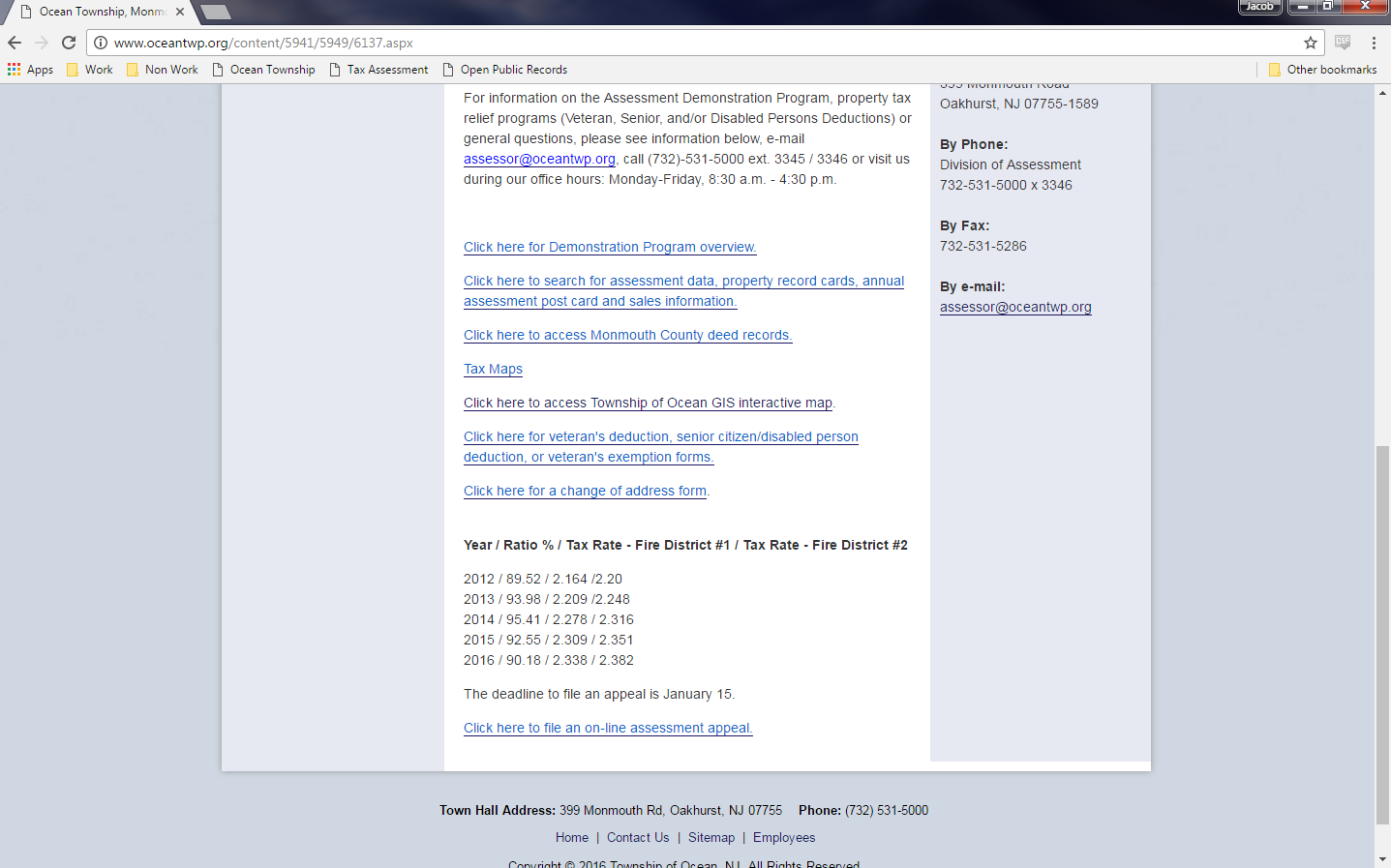 Address Change Forms are found here
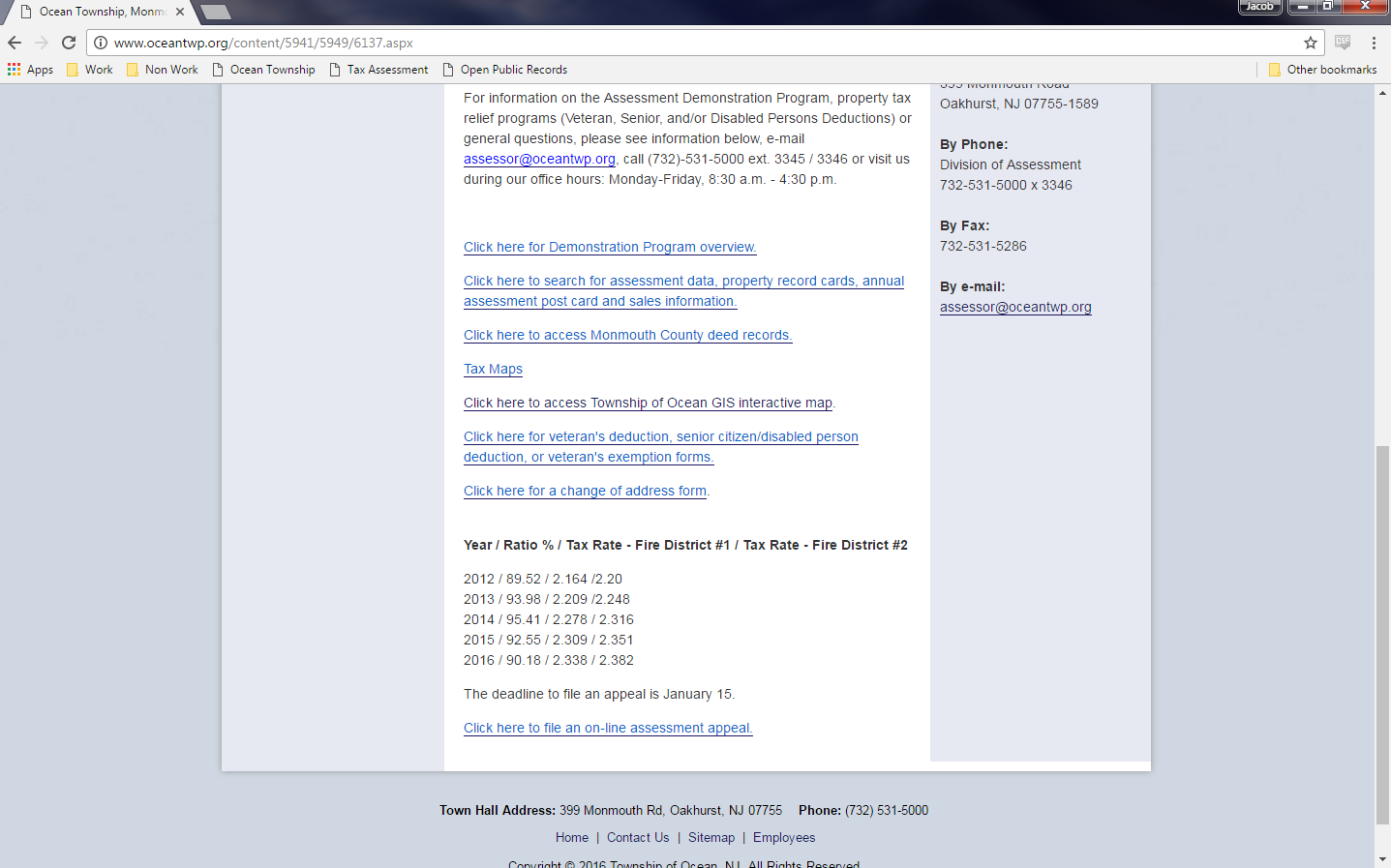 Deed records are also available going back until 1976.